Darovitosti i daroviti
dr Otilia Velišek-Braško
Novi Sad, 2021.
Asocijacije
Šta je darovitost?
Darovitost?
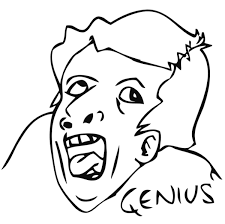 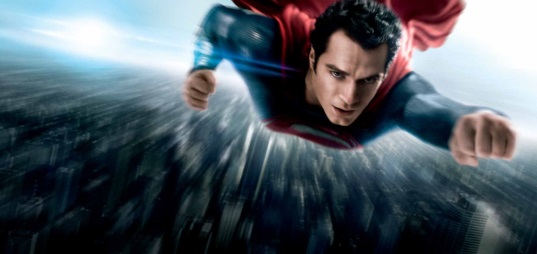 Natprirodne , mistične, božije moći!?
Neurološka atipičnost!? 
„tanka je linije između…”!?
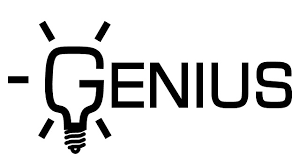 Visoki IQ!?
Nasledstvo!? 
Dar!?
Posebna sposobnost?
Posvećenost!?
Učenje i znanje!?
Vrhunski uspesi!?
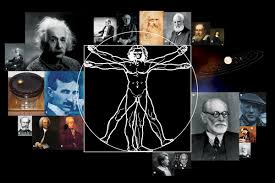 Slični pojmovi darovitim
Talenat je urođeni potencijal (sposobnost) da se u nečemu bude dobar.
Genije
Talentovan
Čudo od deteta
„Pamtnjaković”
Zrelo dete
Nadprosečan,
Nadaren, 
Obdaren,
Oštroumnost
Izvaredan, odličan, izuzetan…
Blistavi um
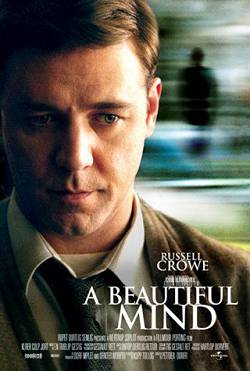 Pametno   vs.    Darovito                                            (MIVO, 2018:72 prema Galbraith,2007.)
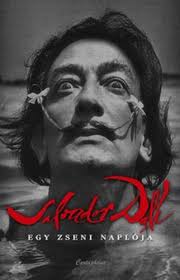 Umetničke
oblasti
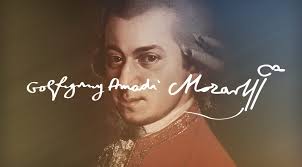 Psiho-motoričke oblasti
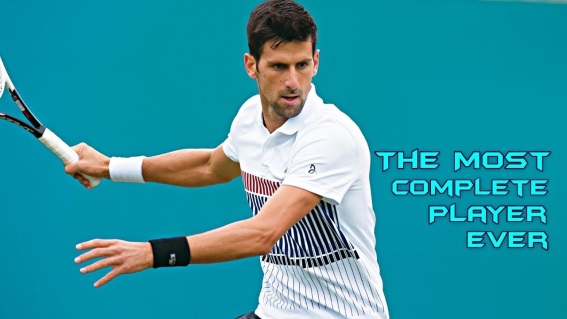 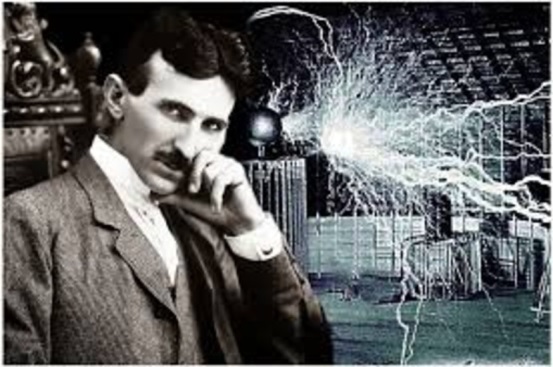 Izuzetne sposobnosti
Socijalne oblasti
Intelektualne obalsti
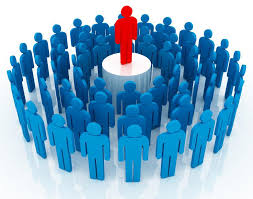 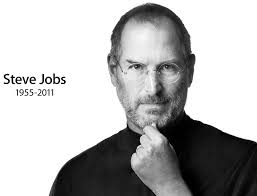 Teorijski model darovitosti (Renzulli, 1978)
VO ustanova
Porodica
Vršnjaci
Karakteristike darovite dece (Altaras, 2006):
Izuzetna sposobnost za ovladavanje nekim domenom,
Specifičan odnos prema datom domenu,
Specifična slika o sebi i socijalna pozicija,
Specifičan profil ličnosti i socijalnog funkcionisanja
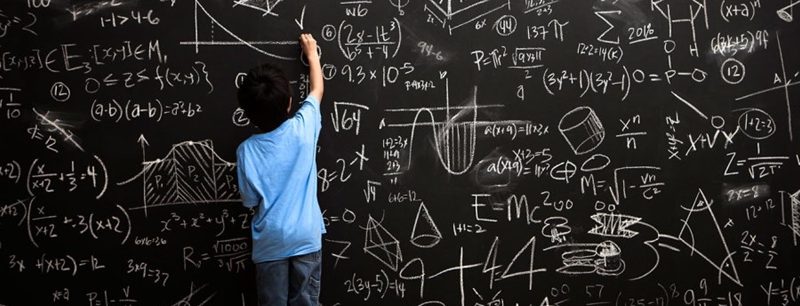 Tipovi darovitih (Betts & Neihart)
Dvostruko poseban
„Otpadnik“
Prkosan
Uspešan
Samostalan
Prikriven
USPEŠNO DAROVITO DETE
dobro prilagođeno
postiže visoke rezultate na testovima sposobnosti i postignuća….
PRKOSNO DAROVITO DETE – “IZAZIVAČ”
kreativno,
sklono da se suprotstvalja sistemu i izaziva autoritete …
PRIKRIVENO (blokirano)
Nesigurno, 
Zbunjeno…
“OTPADNIK”
često ima interesovanja koja su van školskog programa i za koja ne dobija podršku …
DVOSTRUKO POSEBNO
Dvostruko drugačiji
Dvostruko izuzetni
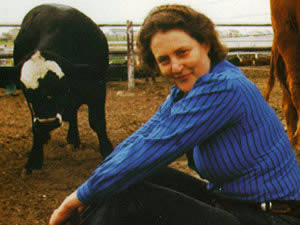 Stephen Hawking
Temple Grandin
SAMOSTALNO
jasni ciljevi,  
prihvaćeno, …




Samo prvi i poslednji tip odlikuje uspešnost u akademskom domenu!!!
„Tako bi bilo dobro, kada bi darovito dete bilo savršeno normalno!”(Galbraith, 2007)
„Svet iz ugla insekta“Likovni konkurs dečjih radovaKoji rad je produkt darovitog!?
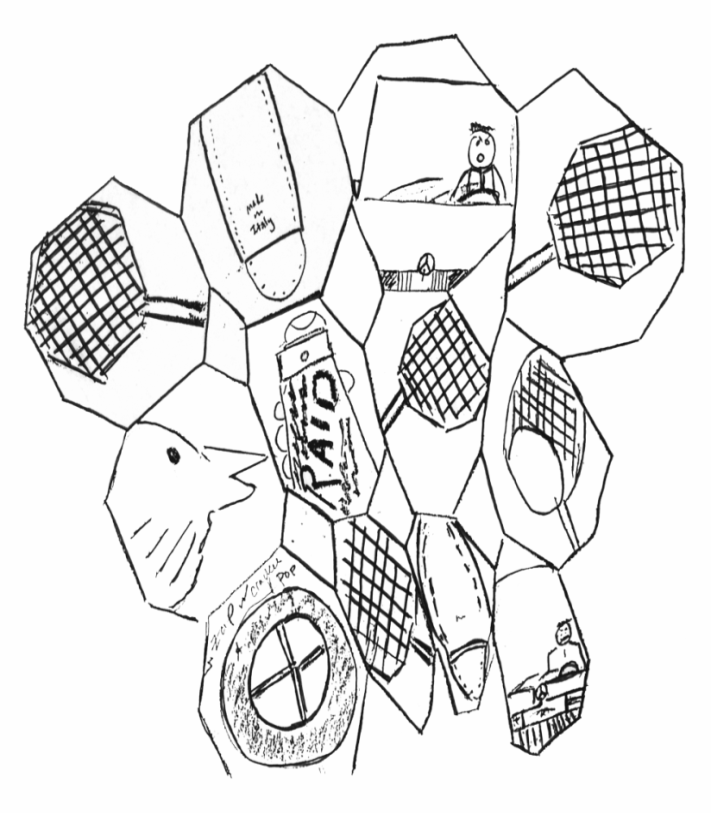 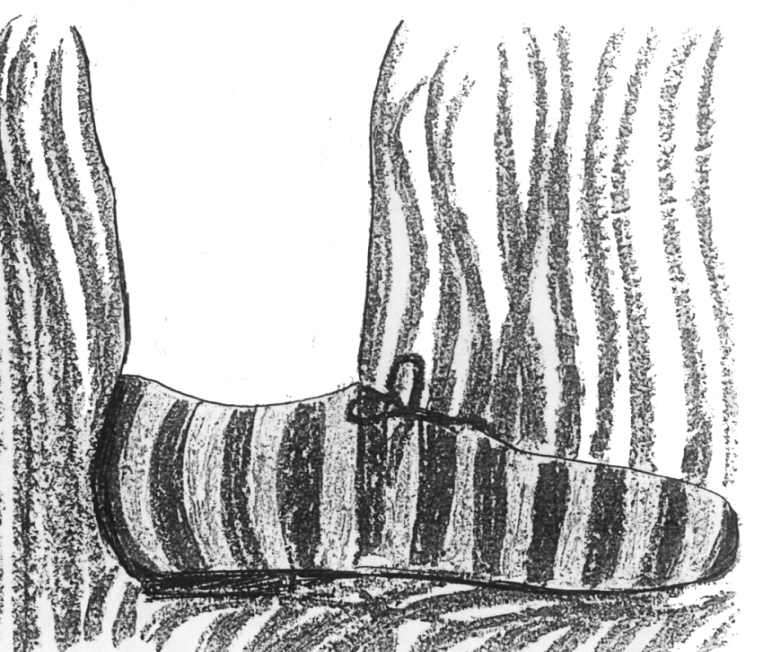 Ko sve može da uoči darovitost kod dece
Roditelji 
Vaspitači/učitelji
Nastavnici
Pedagozi i psiholozi   
 Drugari iz grupe/odeljenja
...(testovi,ocene,samoprocena)

LITERATURA: Metodika IVO (2018: 71-73)
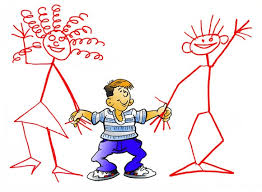 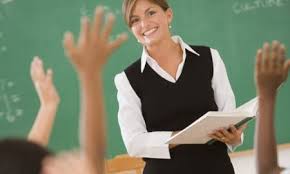 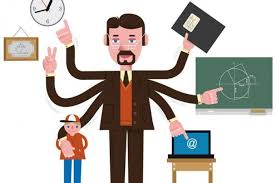 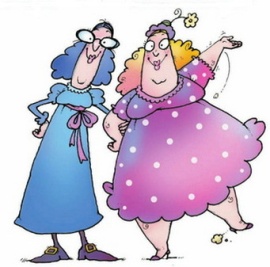 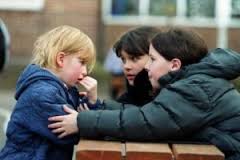 Hvala na pažnji!